5
27
These words are homophones or near homophones. They have the same pronunciation but different spellings and/or meanings.
These words are homophones or near homophones. They have the same pronunciation but different spellings and/or meanings.
5
27
The __________ had just arrived after a long journey.
Which is the correct spelling?

guest	           guessed
Answers:
The _guest_ had just arrived after a long journey.
Which is the correct spelling?

guest	           guessed
The enormous  _______ of elephants crashed past the truck.
Which is the correct spelling?

heard	           herd
Answers:
The enormous  _herd_ of elephants crashed past the truck.
Which is the correct spelling?

heard	           herd
My Grandmother is _________ as my grandfather passed away last week.
Which is the correct spelling?

morning	           mourning
Answers:
My Grandmother is _mourning_ as my grandfather passed away last week.
Which is the correct spelling?

morning	           mourning
Hooray! I ________ my driving test!
Which is the correct spelling?

past	           passed
Answers:
Hooray! I _passed_ my driving test!
Which is the correct spelling?

past	           passed
We bought some beautiful dresses from the ________ shop.
Which is the correct spelling?

bridle	           bridal
Answers:
We bought some beautiful dresses from the _bridal_ shop.
Which is the correct spelling?

bridle	           bridal
Cover your spellings for this task
Jane has scored 4/10 in her spelling test.  
Can you help her to work out which spellings are wrong and write them correctly?
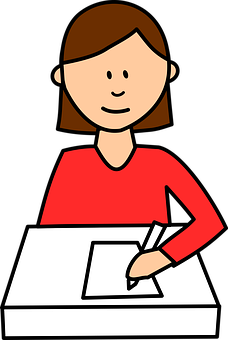 Cover your spellings for this task
Jane has scored 4/10 in her spelling test.  
Can you help her to work out which spellings are wrong and write them correctly?
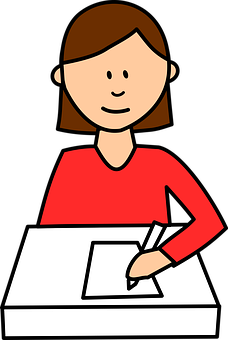 Insert each pair of homophones into the correct place in the sentence
I _______a _______ of buffalo trundle past my tent this morning.

The _______ on the quiz show _______ the right answer. 

In her white _______ gown the beautiful lady held tightly to the horse’s _______. 

He _______ his time researching events that had happened to his family in the _______.

On the _______ of the funeral, the people arrived at the church in _______.
Insert each pair of homophones into the correct place in the sentence
I heard a herd of buffalo trundle past my tent this morning.

The guest on the quiz show guessed the right answer. 

In her white bridal gown the beautiful lady held tightly to the horse’s bridle. 

He passed his time researching events that had happened to his family in the past. 

On the morning of the funeral, the people arrived at the church in mourning.